11 Adder
(liitmine)
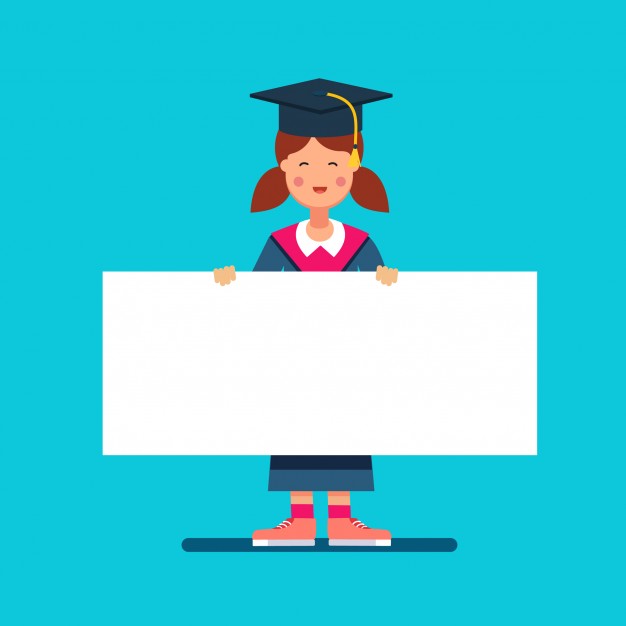 1+1 = 0 (1)
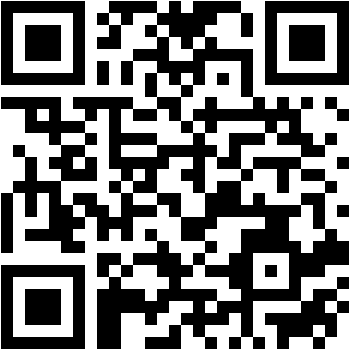 Digi 11.1
https://moodle.tktk.ee/mod/scorm/view.php?id=123116
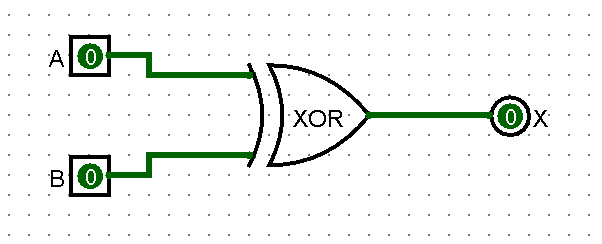 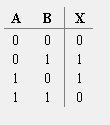 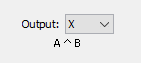 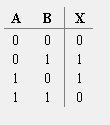 0 + 0 = 0
0 + 1 = 1
1 + 0 = 1
1 + 1 = 0 (1)
(1) = carry
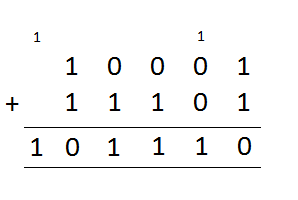 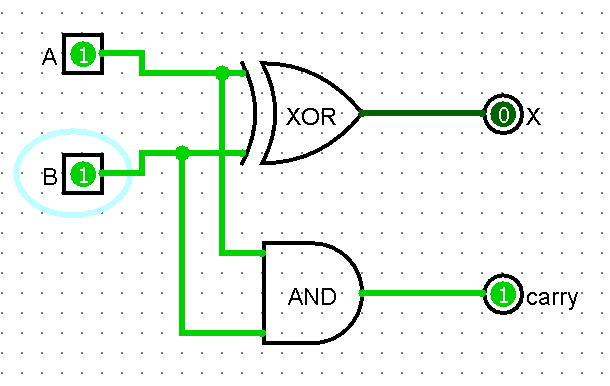 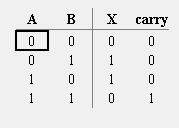 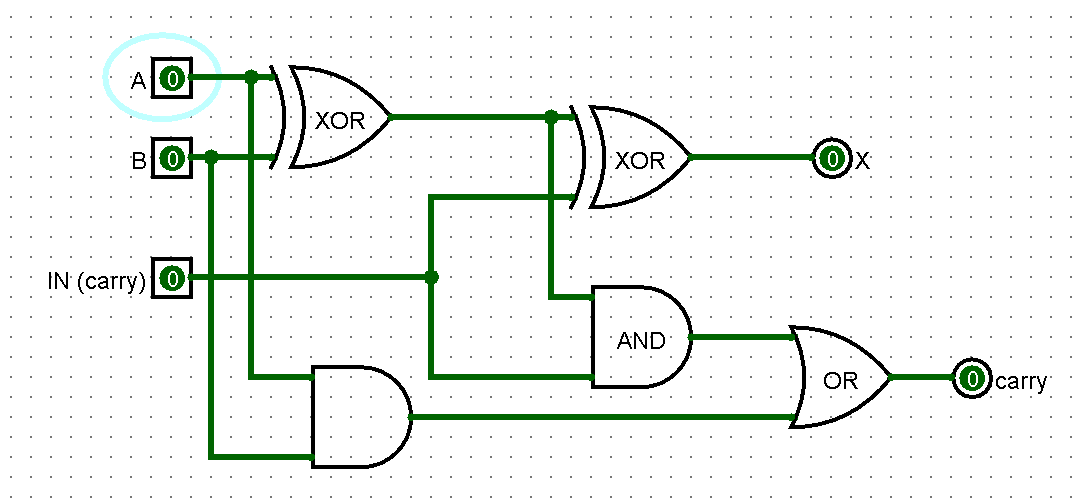 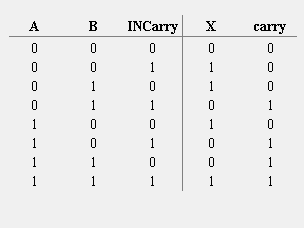 0+0 = 0
0+0+1=1
0+1 = 1
0+1+1=0 (1)
1+0 = 1
1+0+1=0 (1)
1+1 = 0 (1)
1+1+1=1 (1)
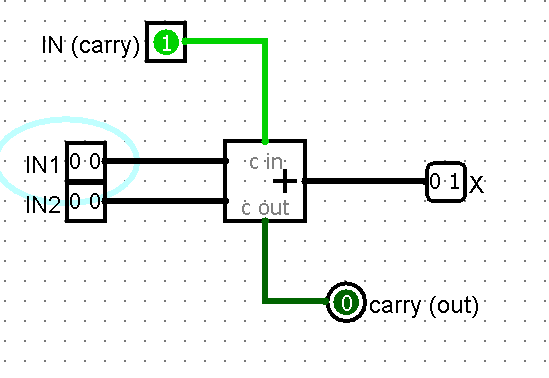 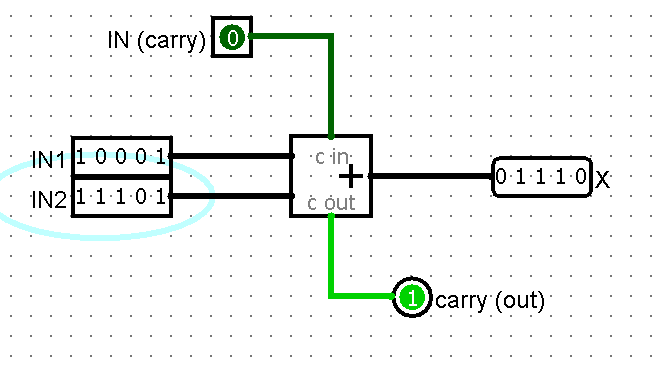 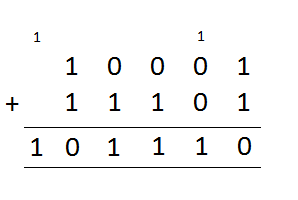 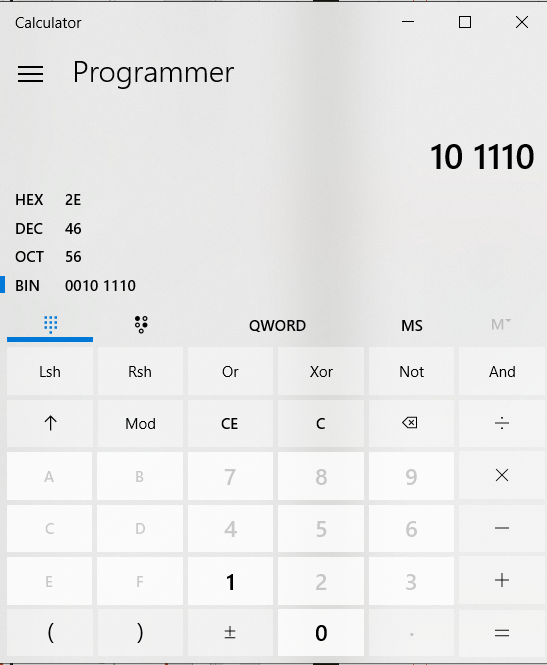 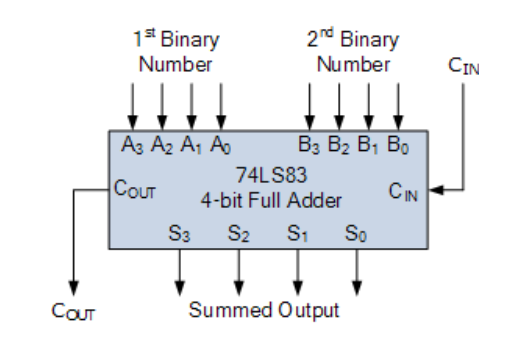 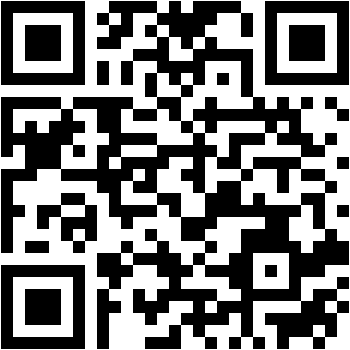 Digi 11.2
https://moodle.tktk.ee/mod/scorm/view.php?id=123117